1
Ver.1.0(200527)
ライン長が使う、チームマネジメントツールとして・・・
組織サーベイを活用しよう
２０２０年６月
人事部企画チーム
公益財団法人日本生産性本部
2
お伝えしたい内容
なぜ今 「組織サーベイ」なのか？

どのように、「組織サーベイ」　を活かしたらいいか？
3
お伝えしたい内容
なぜ今 「組織サーベイ」なのか？

どのように、「組織サーベイ」　を活かしたらいいか？
4
駐車場の番号は？
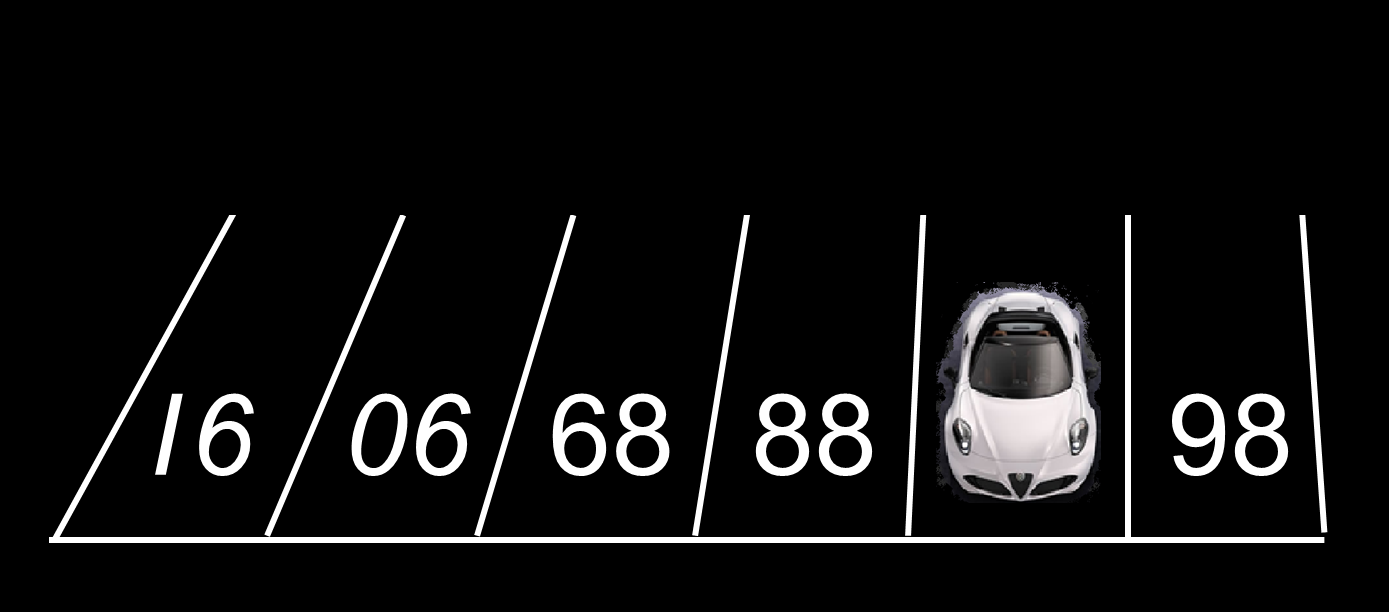 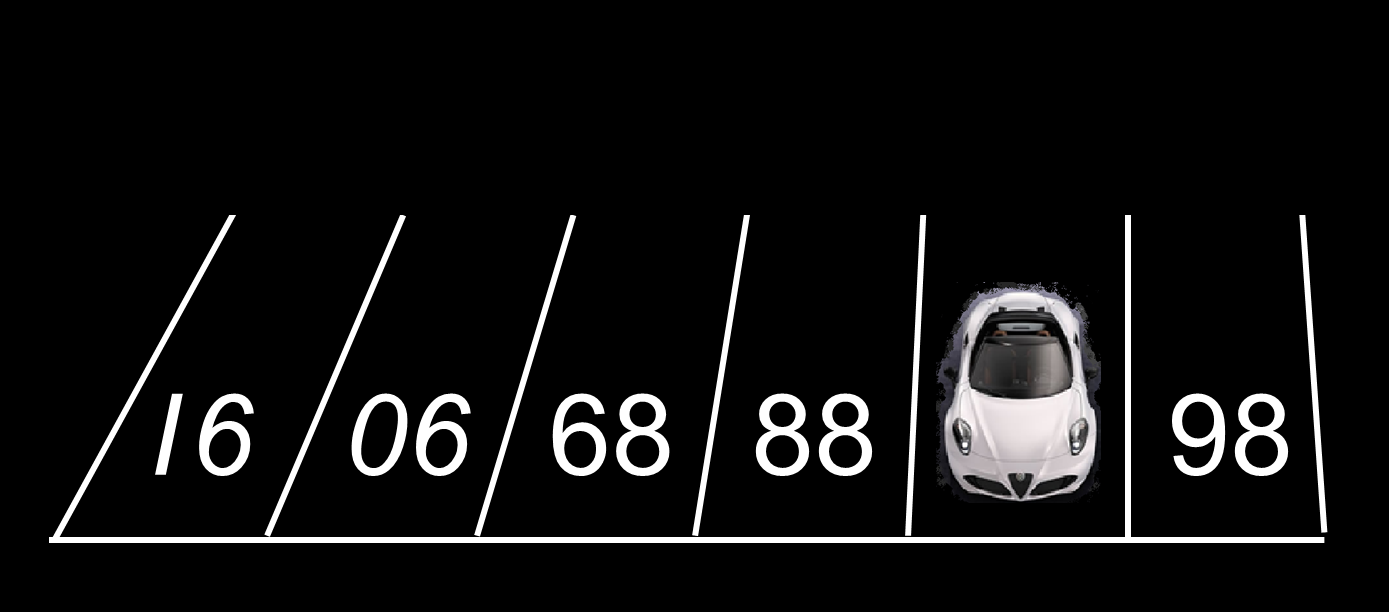 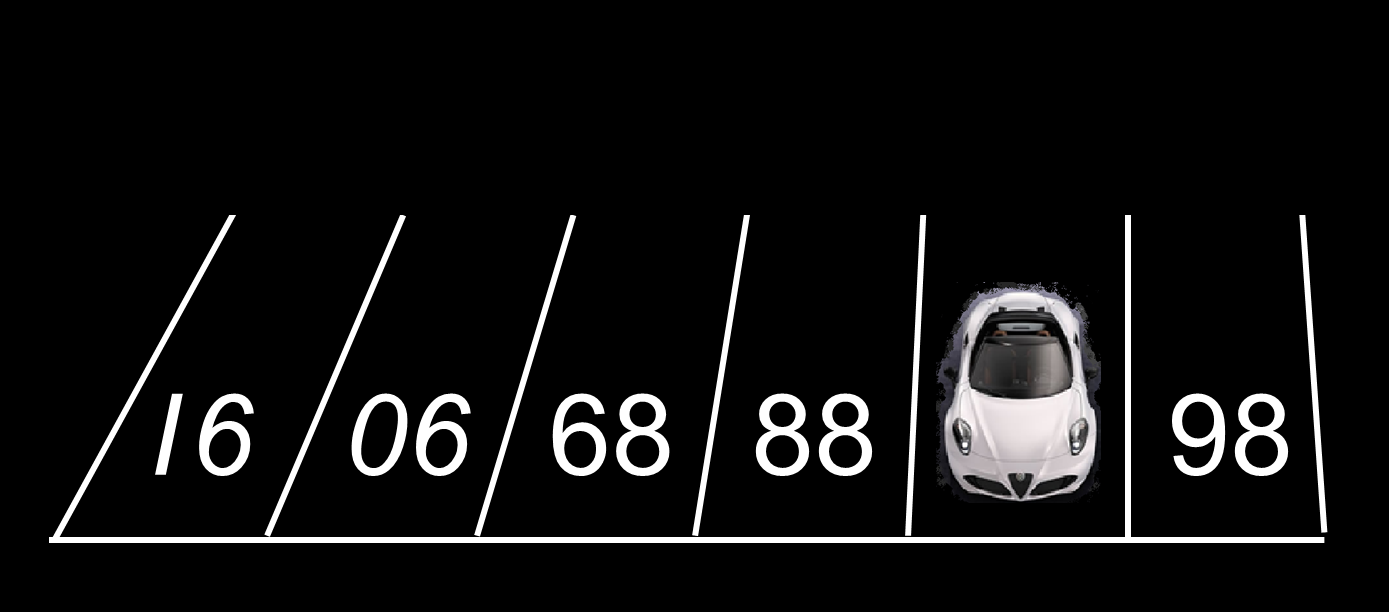 5
チームの状態を客観的に把握してよりよいチームづくりに活かすために「組織サーベイ」
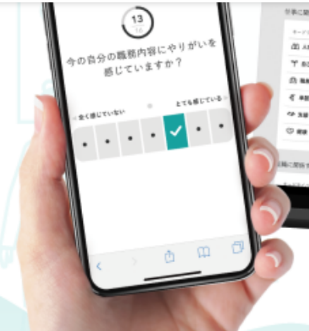 ＳＴＥＰ１ 全員入力 （毎月）ＳＴＥＰ２ フィードバックミーティングの企画 （四半期）
ＳＴＥＰ３ フィードバックミーティングの進行 （四半期）
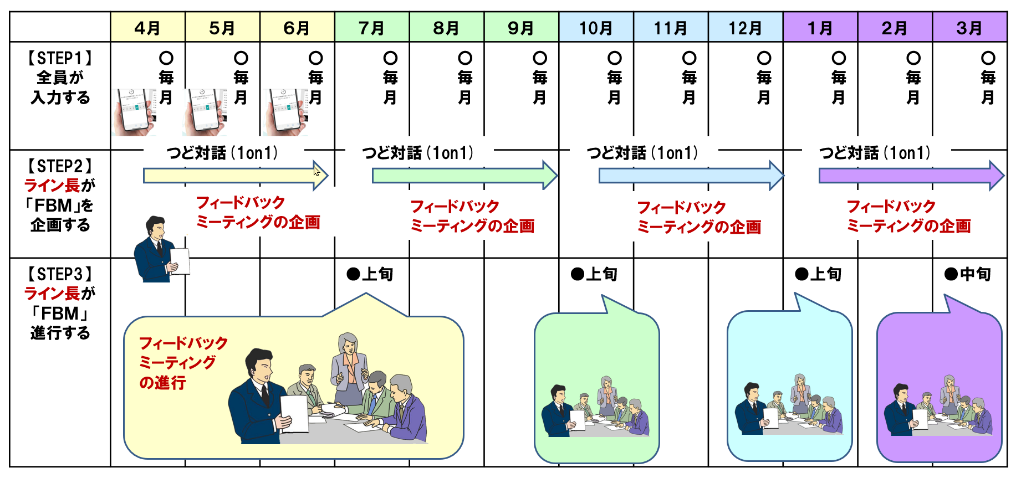 6
もし、あなたのチームが・・・
上意下達で
意見が出ない
仲良しクラブで
無責任
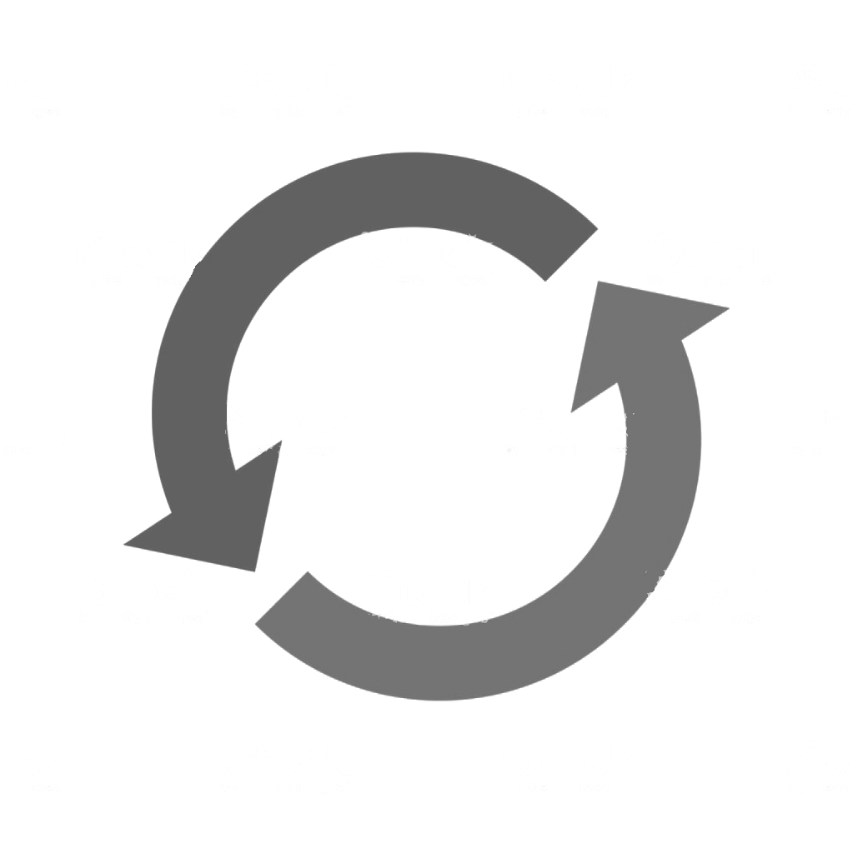 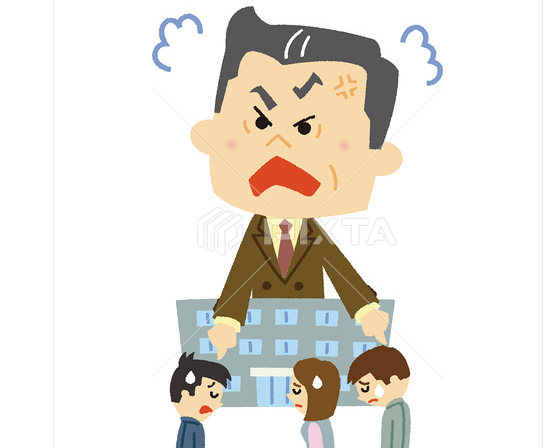 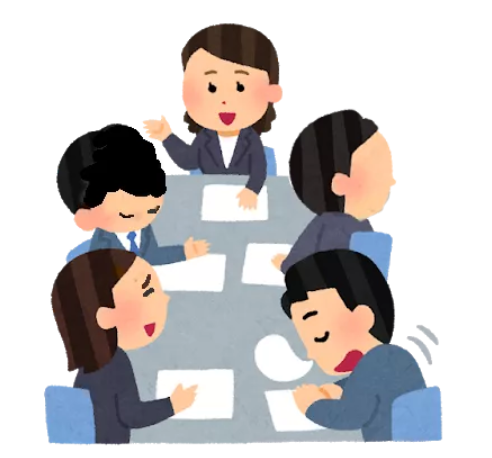 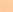 悪循環
7
（良い事例）
上司部下が、よいコミュニケーションをとって、チーム力があがっている例・・・
7
8
（良い事例）
上司部下が、よいコミュニケーションをとって、チーム力があがっている例・・・
8
9
ポイントは・・・
エンゲージメント （心）　　＋ 効率化 （頭） 　　について対話を交わし
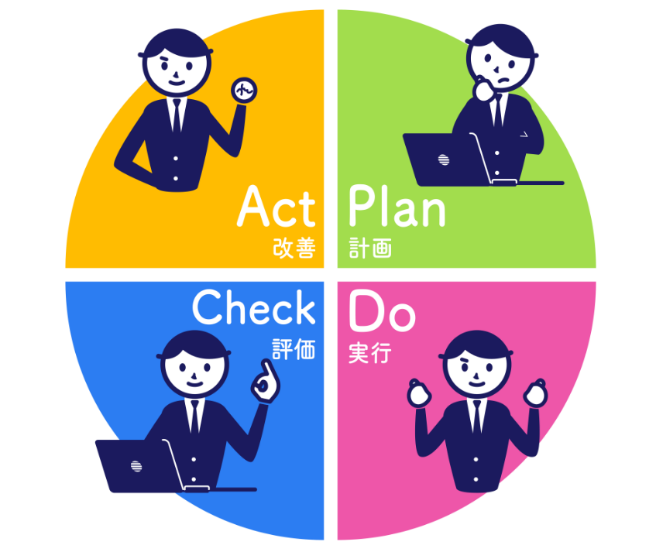 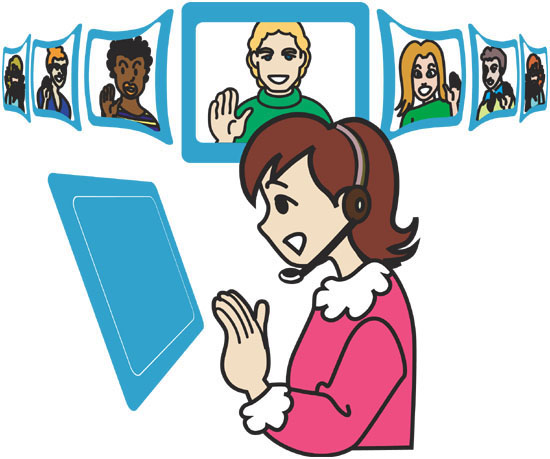 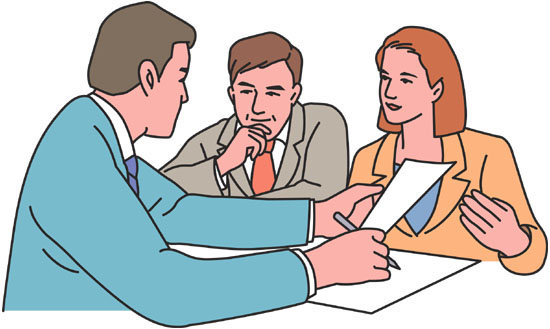 そのためのツールが、
組織サーベイ
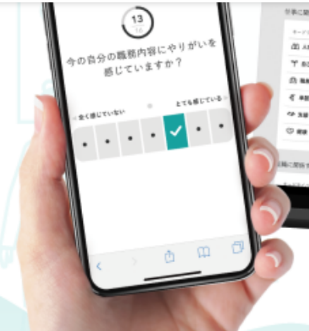 ＰＤＣＡを早く回す
10
チームの状態を客観的に把握してよりよいチームづくりに活かすために「組織サーベイ」
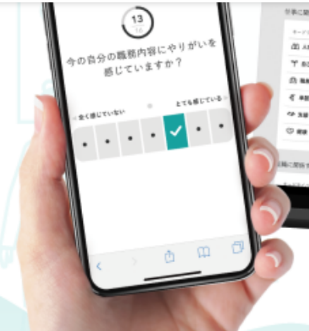 ＳＴＥＰ１ 全員入力 （毎月）ＳＴＥＰ２ フィードバックミーティングの企画 （四半期）
ＳＴＥＰ３ フィードバックミーティングの進行 （四半期）
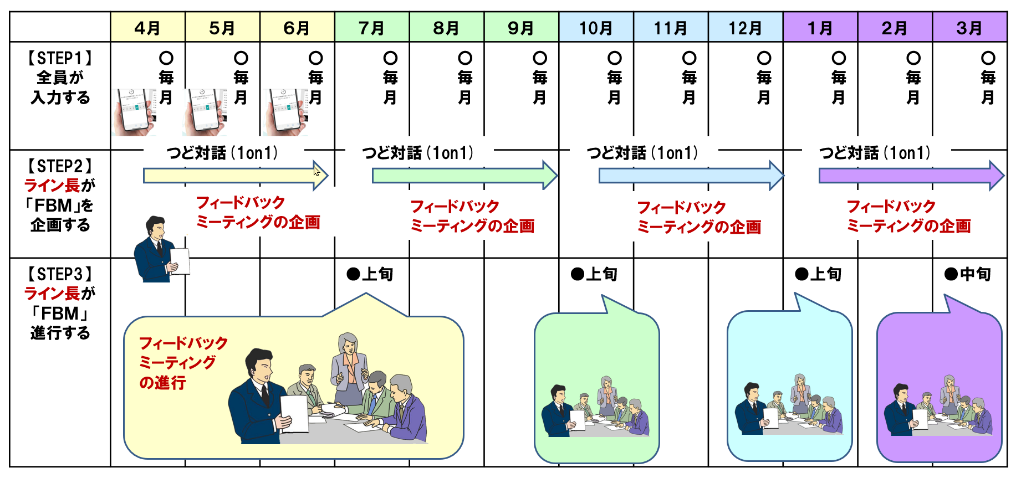 ライン長の
マネジメントツール
11
お伝えしたい内容
なぜ今 「組織サーベイ」なのか？

どのように、「組織サーベイ」　を活かしたらいいか？
12
「伝え方の教科書」 より
大切なこと
　
１　自分の言葉で価値　　観や考え方を伝える。
　
２　違いをあるがままに　　認識し、新しい価値　　観として受け入れる。
　
　→対話の場
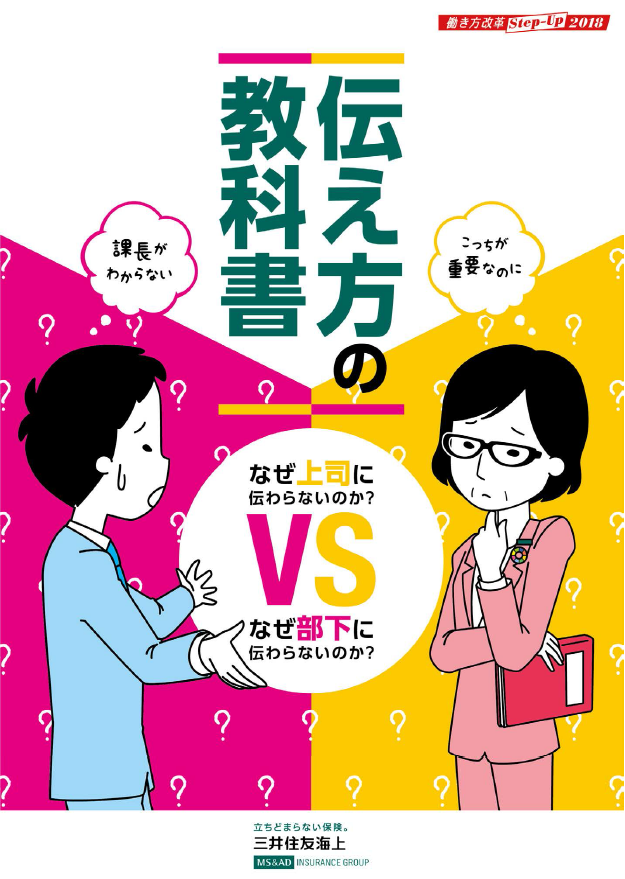 13
チームの状態を客観的に把握してよりよいチームづくりに活かすために「組織サーベイ」
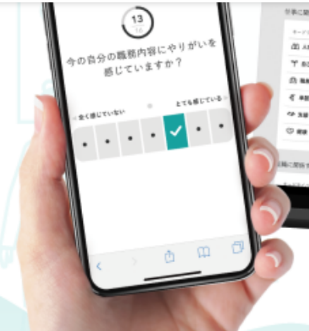 ＳＴＥＰ１ 全員入力 （毎月）ＳＴＥＰ２ フィードバックミーティングの企画 （四半期）
ＳＴＥＰ３ フィードバックミーティングの進行 （四半期）
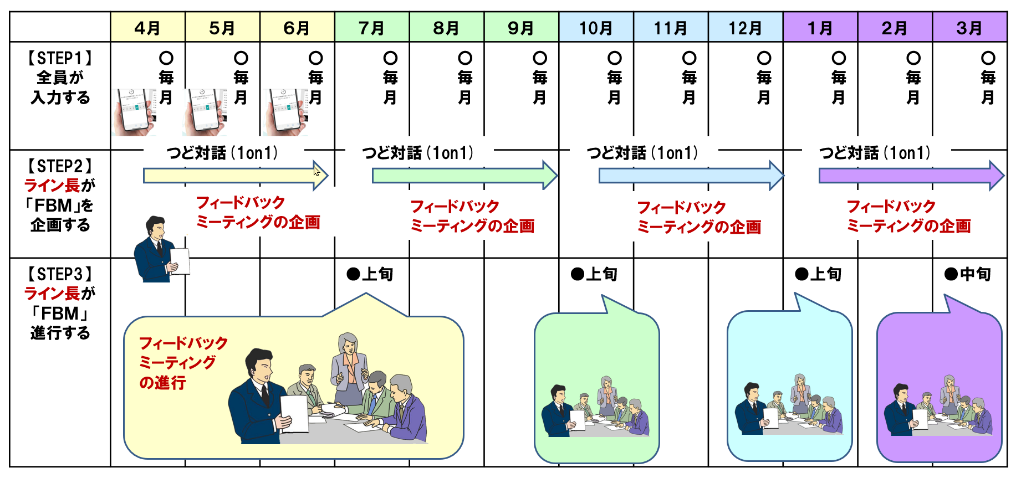 14
ＳＴＥＰ１　全員が入力する
●全員が
●月１回
●ＰＣあるいはモバイルツールで
●最大６０問の質問に
●７段階で回答します
●データは集計・グラフ化されます
（例）今の自分の職務内容に　　　やりがいを感じていますか？・・・ エンゲージメント
（例）整理整頓により、効率よく　　　仕事にとりかかけれる環境  ・・・ 効率化　　　を整えていますか？
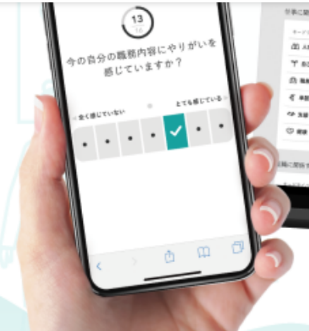 15
ＳＴＥＰ２　フィードバックミーティング　　　　　　　　　　　　　　　を企画する
●ライン長は
●結果をモニタリングしつつ、つど対話　 （１on１） しながら●「〈仕事の変革〉効率化２８のヒント」　 などを参考に
●フィードバックミーティング（四半期に　 １回以上を推奨）を企画します
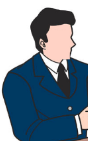 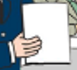 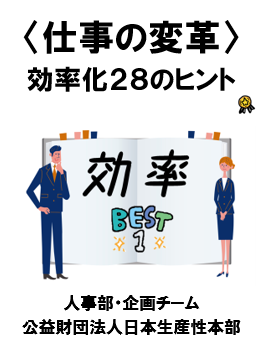 「フィードバック・ミーティングの概要」 （●ページ）を参照
16
ＳＴＥＰ３　フィードバックミーティング　　　　　　　　　　　　　　　を進行する
ポイントは
●話しやすい場づくり
　 心理的安全性
　 （例） チェックイン

●終了条件の明示

●対話プロセスの　 振り返り
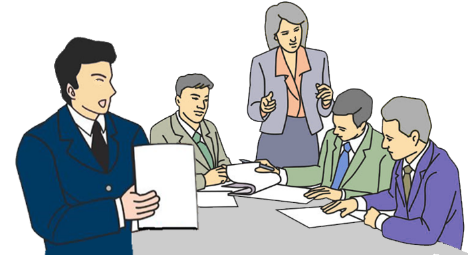 （標準的な流れ）
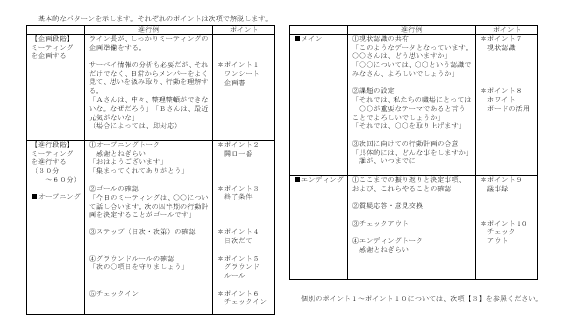 「〈仕事の変革〉効率化２８のヒント」 より
17
チームの状態を客観的に把握してよりよいチームづくりに活かすために「組織サーベイ」
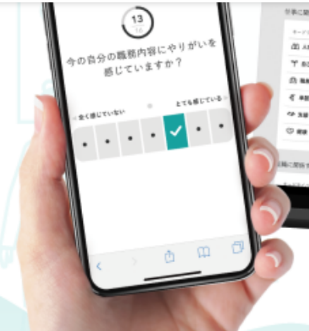 ＳＴＥＰ１ 全員入力 （毎月）ＳＴＥＰ２ フィードバックミーティングの企画 （四半期）
ＳＴＥＰ３ フィードバックミーティングの進行 （四半期）
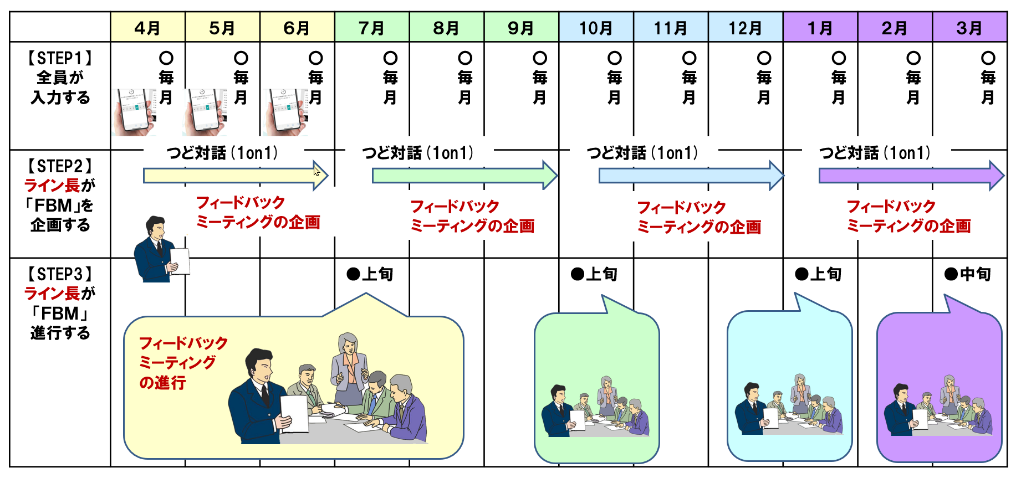